Luminosity Measurementusing Bhabha process
Data  Set
Below DD threshold:
MC sample
e+e-→e+e- (babayaga3.5) : 500000
e+e-→γγ (babayaga3.5) : 500000
e+e-→μ+μ- (babayaga3.5) : 500000
e+e-→τ+τ- (KKMC) : 300000
e+e-→hadrons (LUNDARLW) : 300000
e+e-→e+ e- X (two photon process) : 300000
Event Selection
MDC Track
|Vr| < 1.0 cm
|Vz| < 10.0 cm
N+= N-= 1
|Δθ| < 10◦
|Δϕ| < 5◦
EMC Shower
Ncluster== 2
|cosθ| < 0.8
Eshower> 0.65*Ebeam
Events and background estimation
Comparison(2.23GeV)
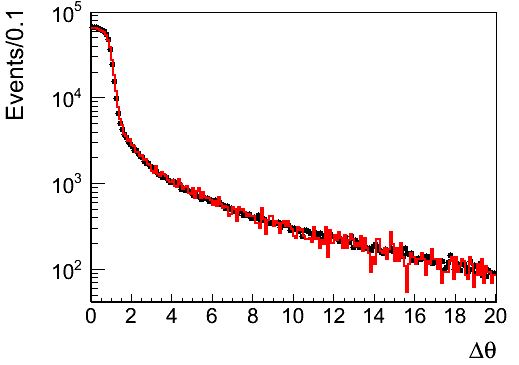 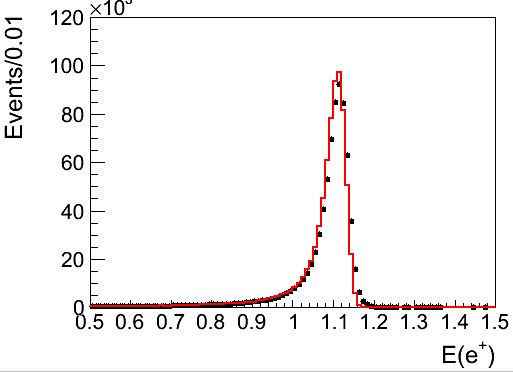 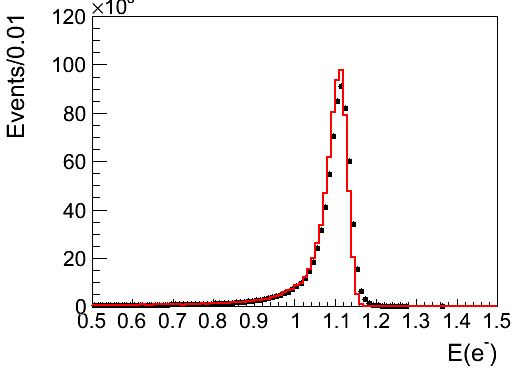 Comparison(3.0969GeV)
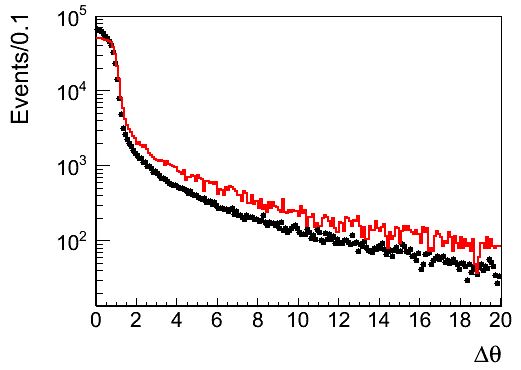 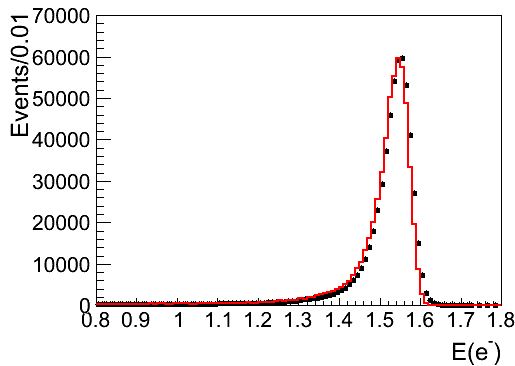 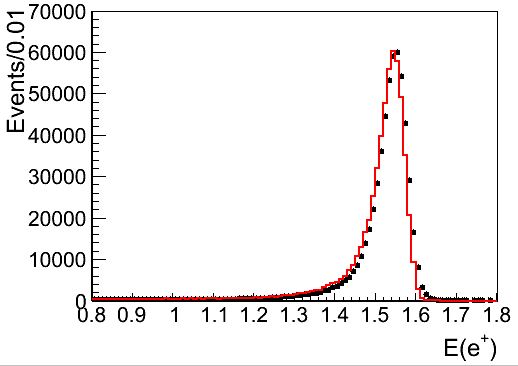 Comparison(3.671GeV)
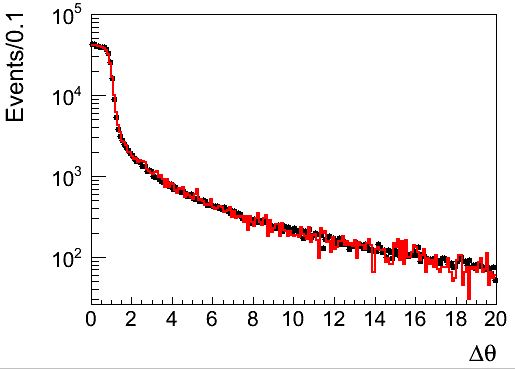 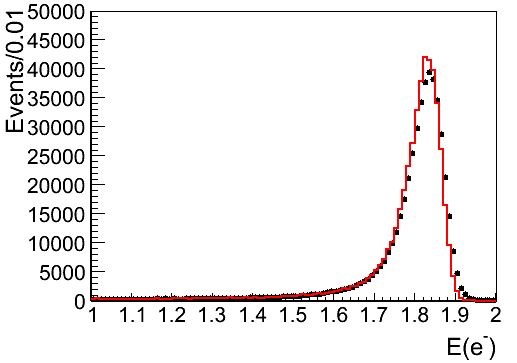 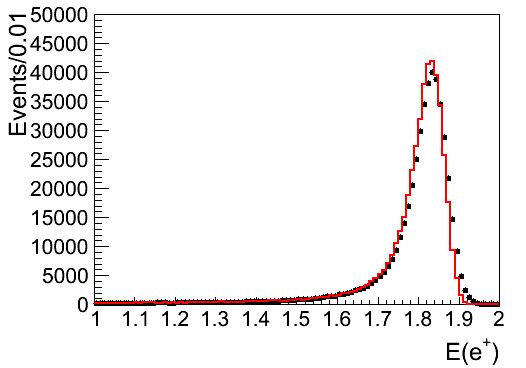 Results
Systematic Error(1)
Systematic Error(1)
Final Result